МАОУ «Школа 96 Эврика-Развитие»
Проект года «Школа для родителей особых детей»

Руководитель проекта Пытина В.М.
Идея проекта
Формирование у слушателей - родителей детей с ОВЗ/инвалидов компетенций ассистента, необходимых для выполнения сопровождения в области обучения, воспитания, социализации.
Задачи проекта
1. Создать условия для педагогического просвещения родителей. 
2. Содействовать в области оказания комплексной психологической помощи и поддержки родителей детей, имеющих ОВЗ и инвалидность. 
3.Обеспечить комплексную информационную поддержку в направлении компетенций ассистента детей с ОВЗ/инвалидов.
Родительская школа
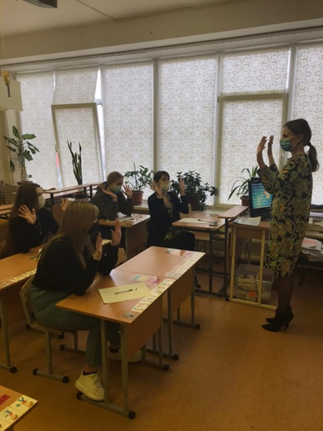 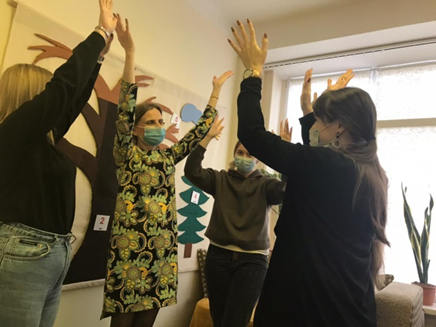 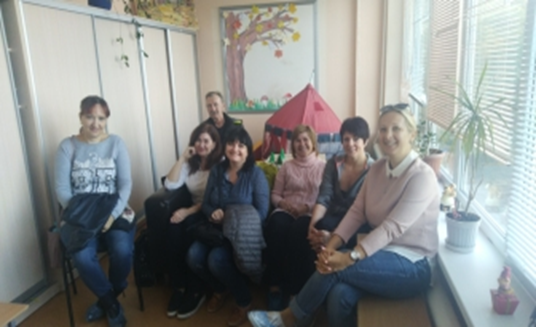 Что уже сделано!
Заключен договор с Таганрогским институтом А.П.Чехова о сетевом сотрудничестве
Разработана программа родительской школы
Началось обучение в группе
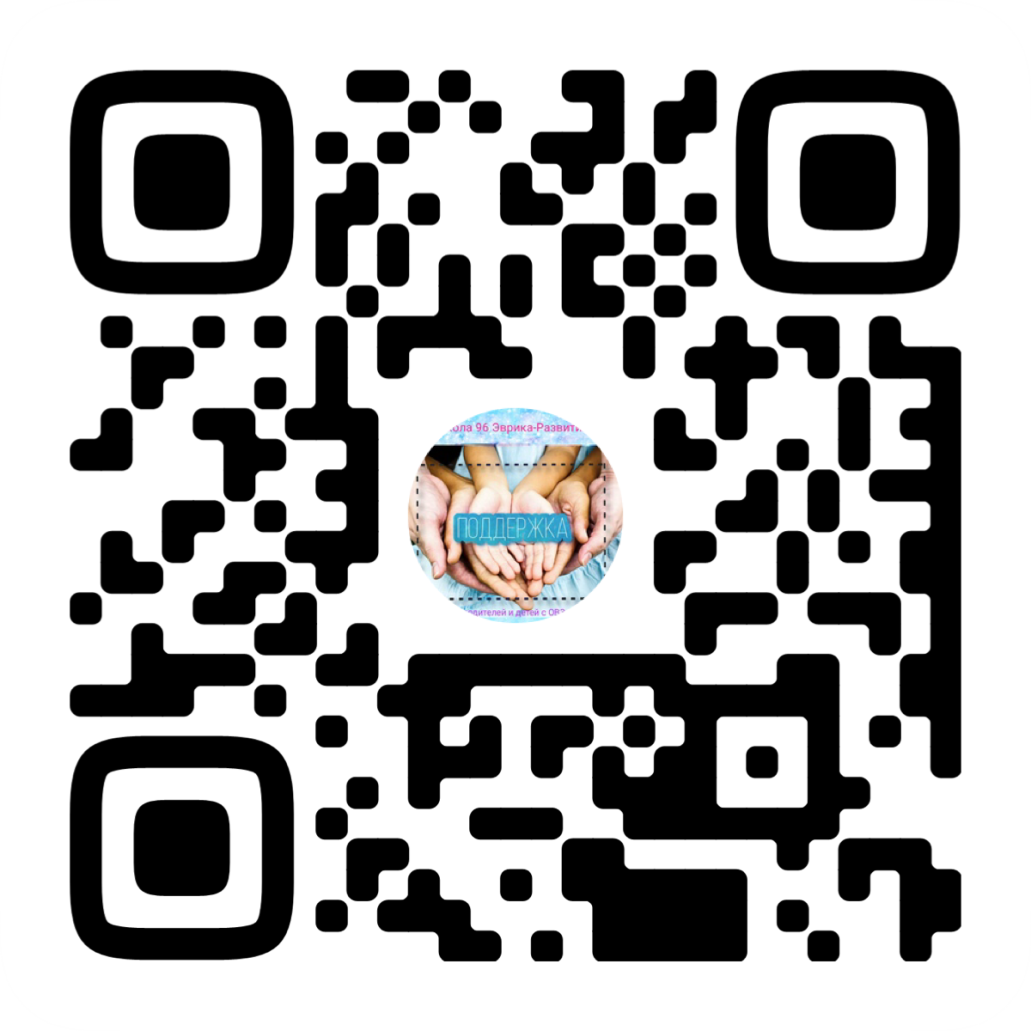